Тема: Путешествие в мир поэзии.
Цель урока: дать понятие об отличии стиха от прозы, научить выразительно читать стихи, научить опыту сочинения стихов.
 Тип урока: урок первичного усвоения знаний.
 Вид урока: урок-путешествие.
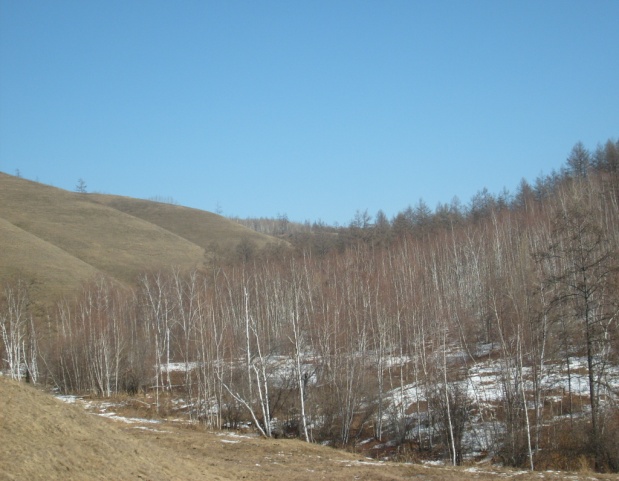 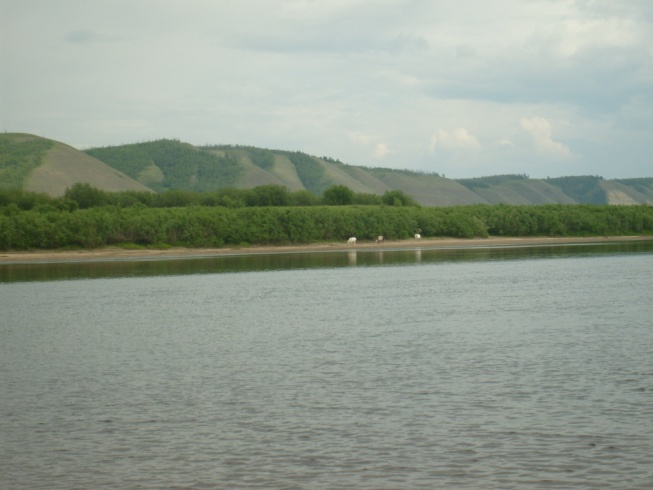 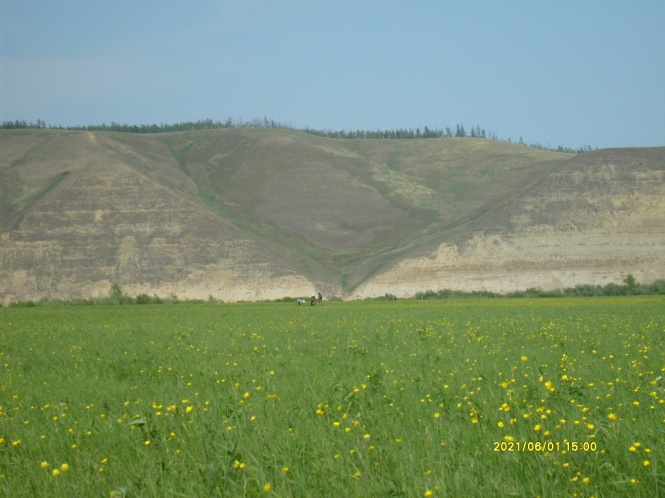 «Вслушайтесь в шорох листвы,
Трель соловья не спугнув,
В этом саду красоты
Чудные звуки живут».
Е.Комиссарова.
I станция
«Чудные звуки…»
     Выразительное чтение стихотворений А.С.Пушкина, М.Ю.Лермонтова.
      - А.С. Пушкин. Узник.
       -А.С.Пушкин. И.И.Пущину.
       - М.Ю.Лермонтов. Утёс.
       -М.Ю.Лермонтов. Парус.
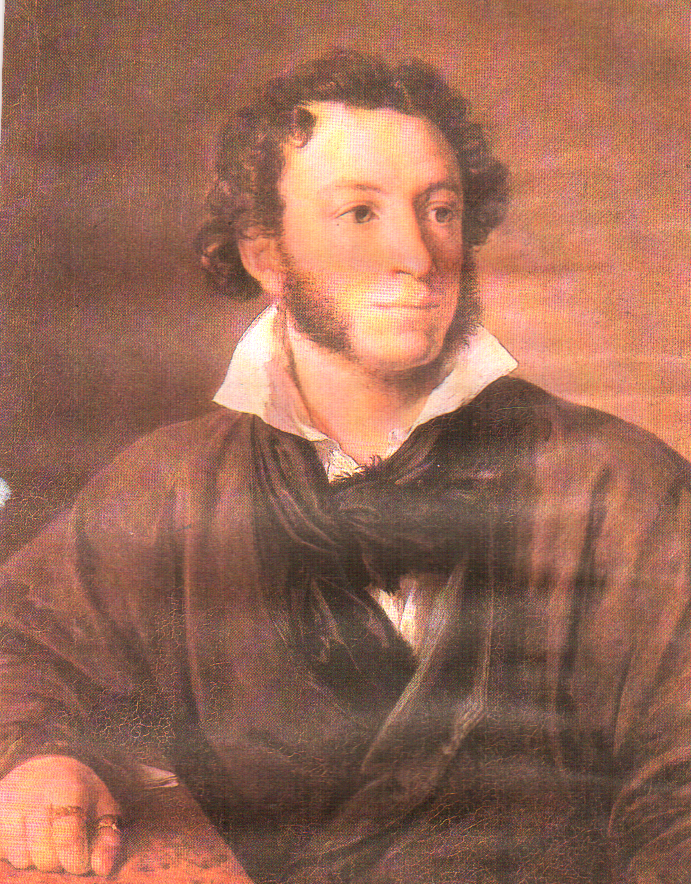 II станция
«Вслушайтесь в шорох листвы…»
Чтение наизусть стихотворений или отрывков.
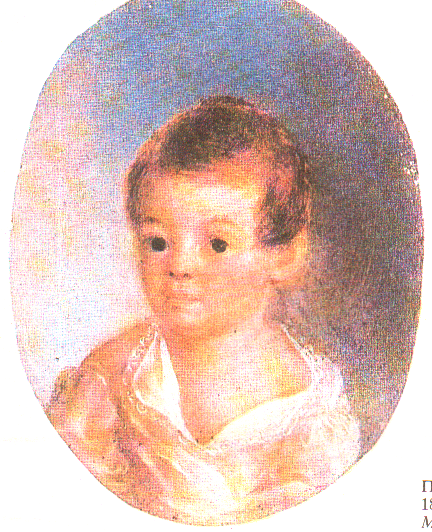 III станция
Лирика.
Миф- это предание, сказание.
     Есть очень красивый древнегреческий миф о певце Орфее. Он пел так хорошо, что все были очарованы его голосом, пением. Даже дельфины плыли за судном, на котором пел свою песню Орфей.     Однажды дельфин спас Орфея от смерти- вынес его на своей спине на берег.
         Орфей играл на музыкальном инструменте, который назывался Лирой. Отсюда и возникло слово «лирика».
          Lirihos- музыкальный, напевный (греч.). Произведения, в которых выражаются чувства, мысли и переживания людей, называются лирическими.

Можно ли прочитанные ребятами стихи назвать лирическими?
IV станция
Поэтическая лаборатория.
Ритм.
Рифма.
   Ритм-это чередование ударных и безударных слогов.
   Бу’-ря/ мгло’-ю/ не’-бо/ кро’-ет.
Ритм можно простучать.
-’ -/-’ -/-’-/-’ -/
   Рифма- это звуковые совпадения в конце слов:
                           …кроет,
                           …крутя;
                           …завоет,
                           …дитя.
Двусложные размеры стиха:
-’- хорей.
- -’ ямб.
Игра в рифмы
Строчка- точка, дочка, кочка…
Дружок-
Лапка-
Травинка-
Зашумит-
Лачужка-
Туманы-
Луна-
Бежит-
V станция
Поэтическая мастерская
Попытайтесь написать стихотворение по предложенным рифмам.
…тает,
…земли,
…расцветает,
…журавли.
…одетый,
…ждет,
…согрето,
…поёт.
Весна
Вот уж снег последний в поле тает,
     Тёплый пар исходит от земли,
     И кувшинчик синий расцветает,
     И зовут друг друга журавли.
 Юный лес в зелёный дым одетый,
Тёплых гроз нетерпеливо ждёт,
Всё весны дыханием согрето,
Всё кругом и любит, и поёт.
А.К.Толстой